ПРЕЗЕНТАЦИЯ
по искусству 

Поль Сеза́нн — французский художник-живописец, представитель постимпрессионизма

                                                                      Ученицы 10-А класса
                                                                        СИТ ОШ №61
Касторской Сузанны
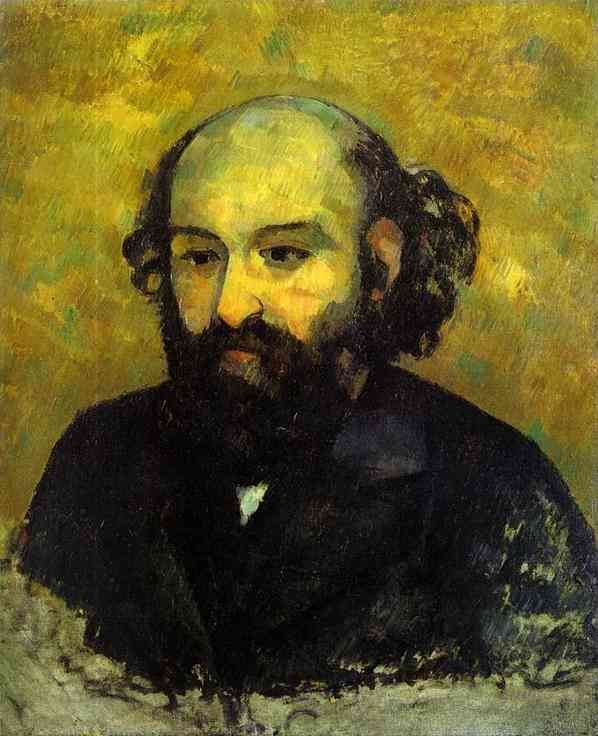 Поль Сезанн
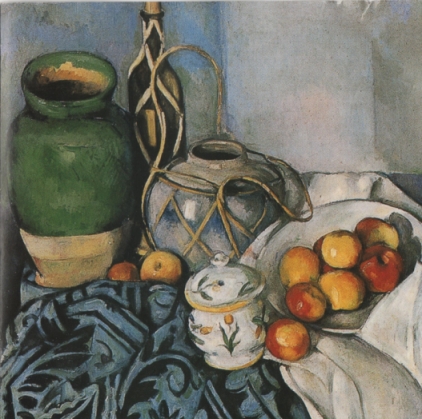 Натюрморт с имбирной кринкой, сахарницей и яблоками
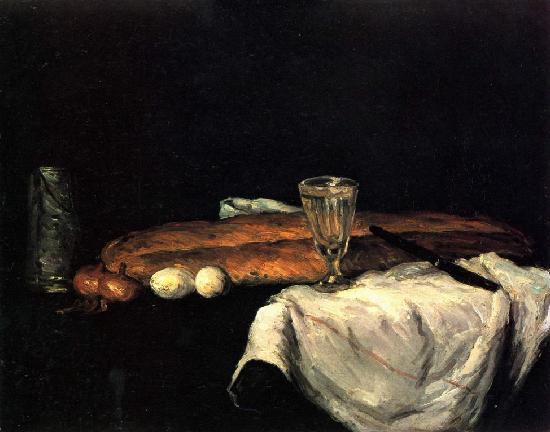 Натюрморт с хлебом и яйцами
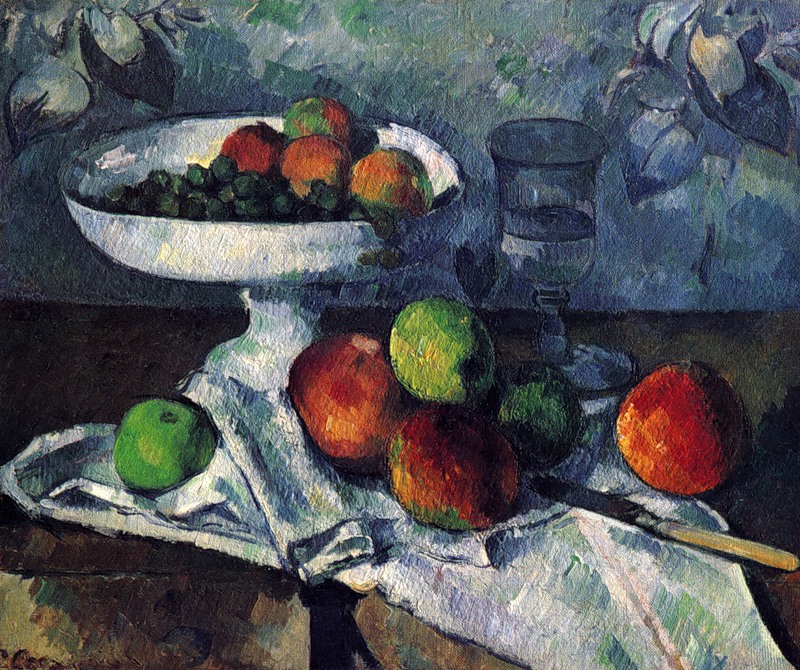 Натюрморт с блюдом для фруктов
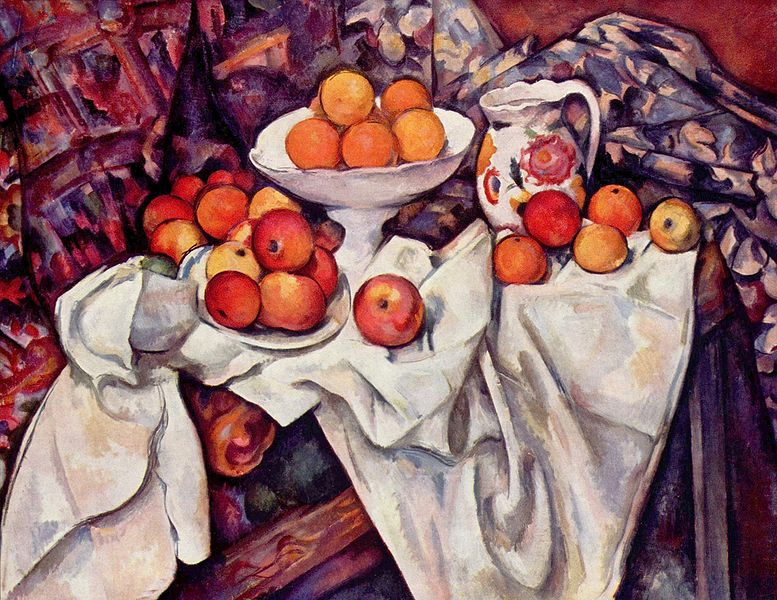 Натюрморт с яблоками и апельсинами
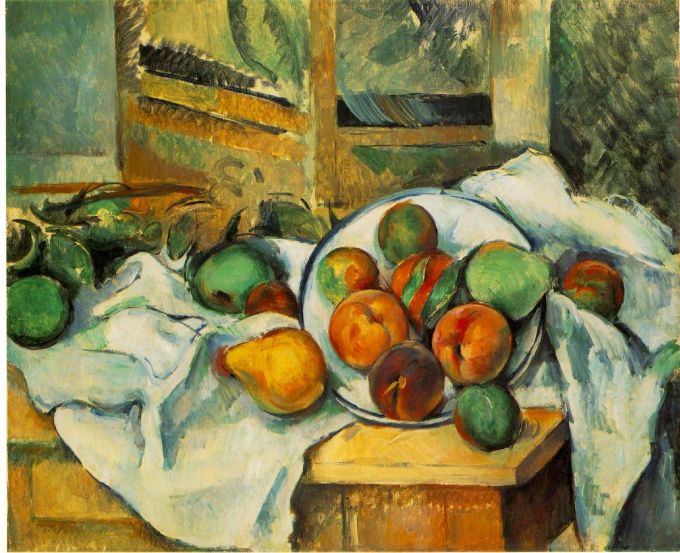 Натюрморт с грушами
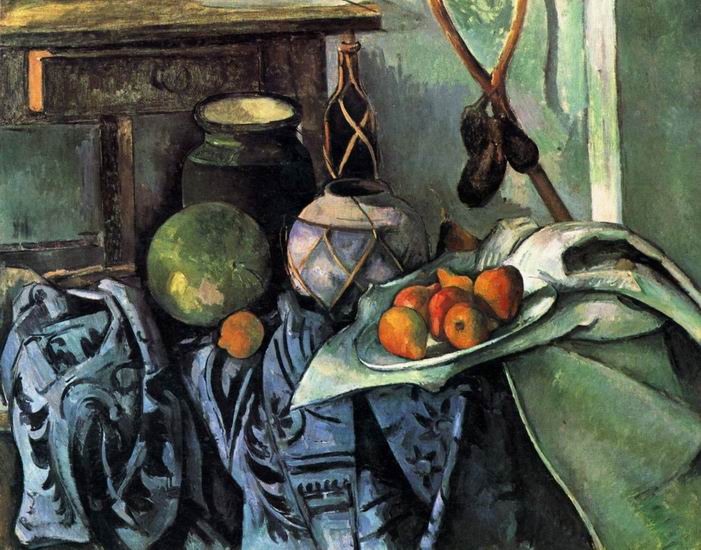 Натюрморт с баклажанами
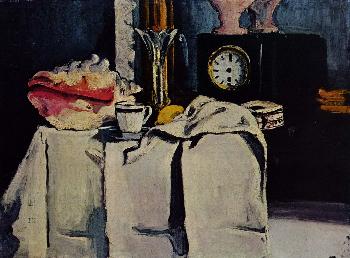 Натюрморт с часами
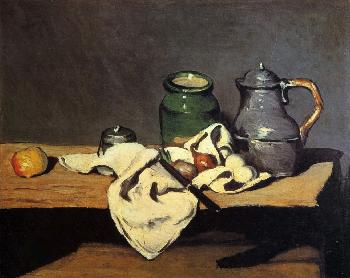 Натюрморт с зелёным сосудом и оловянным котлом
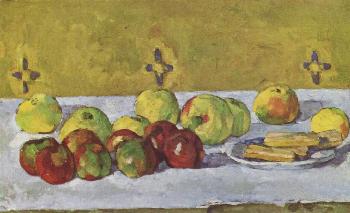 Натюрморт с яблоками
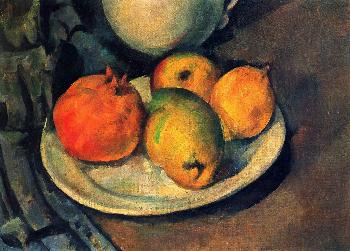 Натюрморт с гранатом
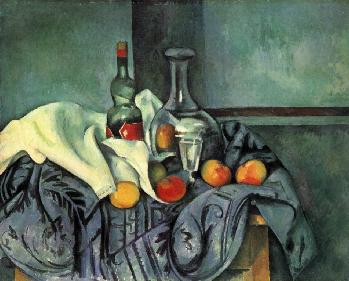 Натюрморт с бутылкой мятного ликера
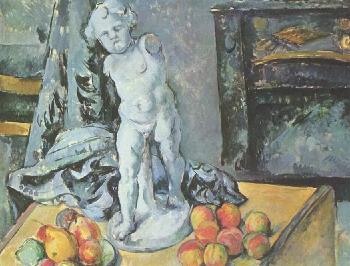 Натюрморт со статуэткой
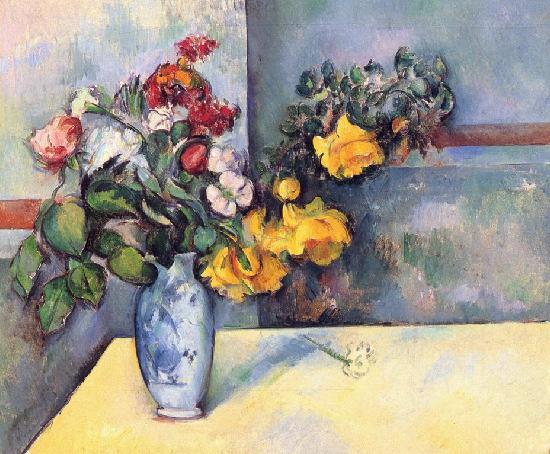 Натюрморт с цветами
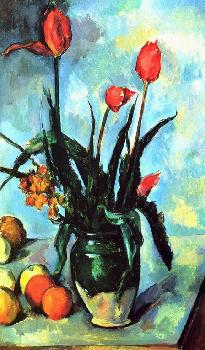 Натюрморт с тюльпанами в вазе
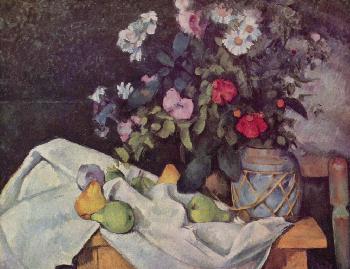 Натюрморт с цветами и фруктами
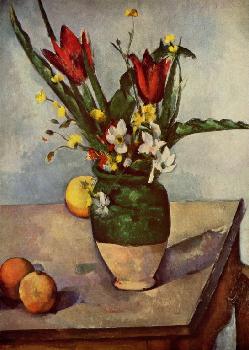 Натюрморт с тюльпанами и яблоками
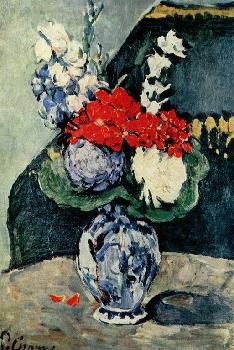 Натюрморт с дельфатской вазой с цветами
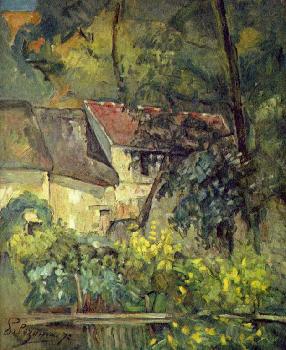 Дом папаши Лакруа
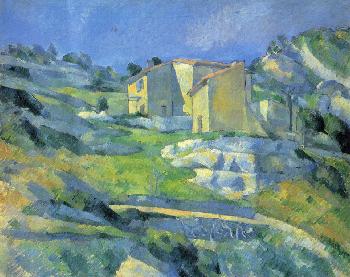 Дома в Провансе
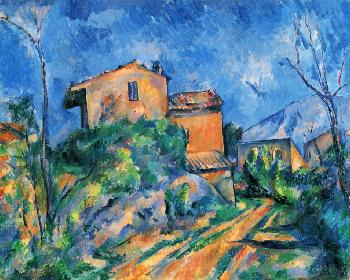 Дворец Марии на пути к Черному замку
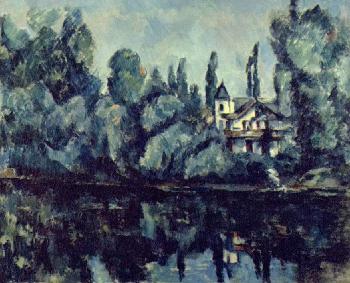 На берегу Марны
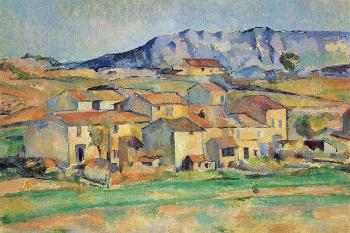 Гора св. Виктории со стороны окрестностей Гарданны
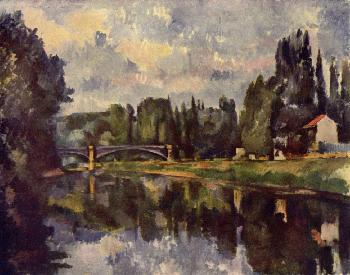 Берег в Марне
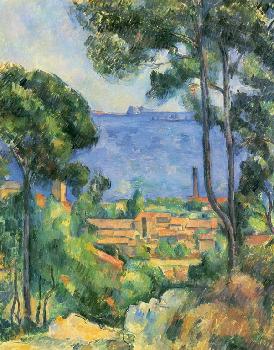 Вид на Эстак и шато де Иф (море в окрестностях Эстака)
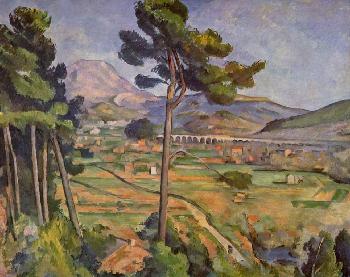 Пейзаж с виадуком
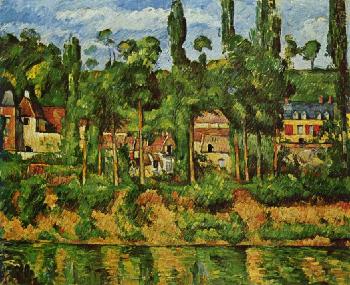 Замок  Медан
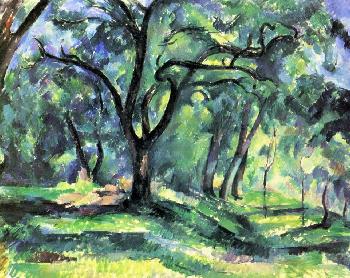 Лесная делянка
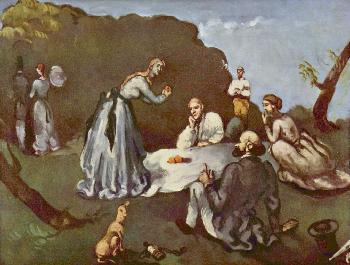 Завтрак на свежем воздухе
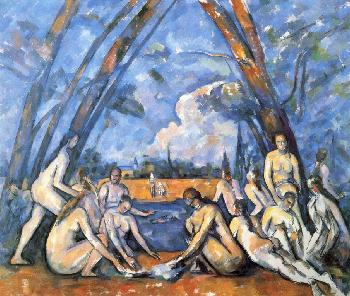 Большие купальщицы
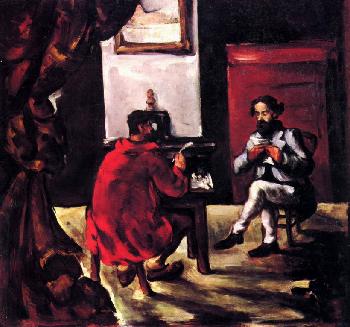 Поль Алексис читает вслух Золя
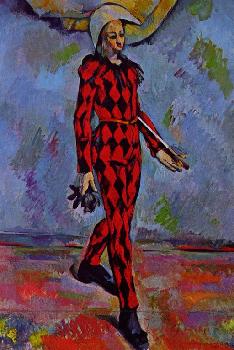 Арлекин
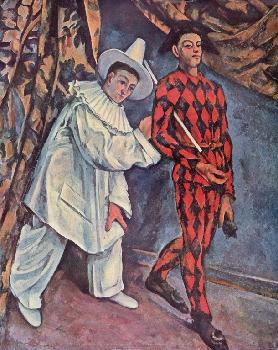 Карнавал
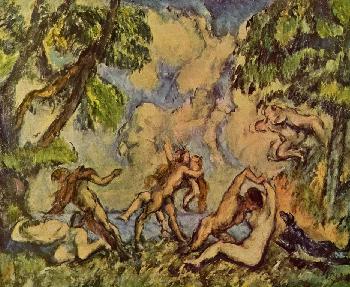 Вакханалия (Любовная борьба)
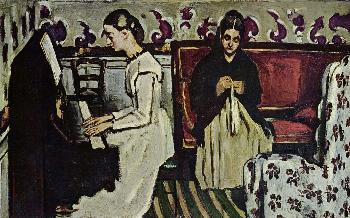 Девушка за фортепиано
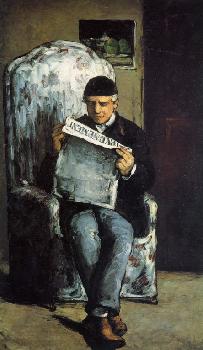 Портрет Луи Августа Сезанна, отца художника
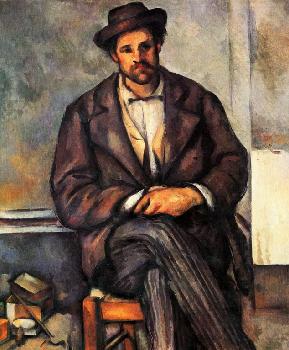 Сидящий крестьянин
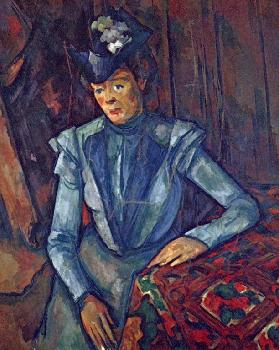 Дама в голубом
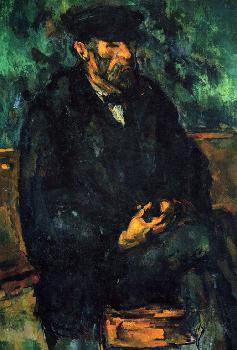 Портрет садовника Волье
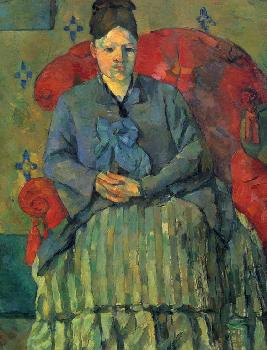 Мадам Сезанн в красном кресле
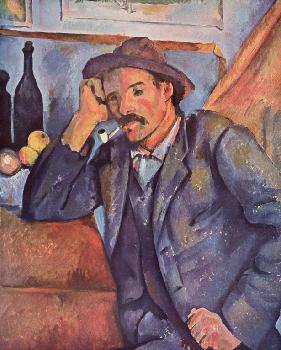 Мужчина с трубкой
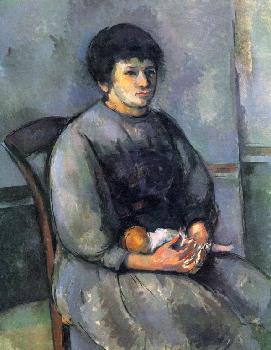 Девочка с куклой
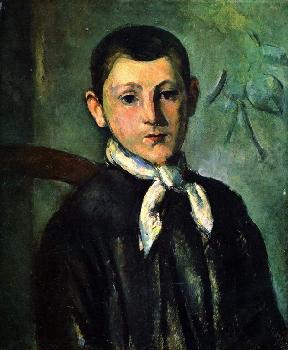 Портрет Луи Гийома
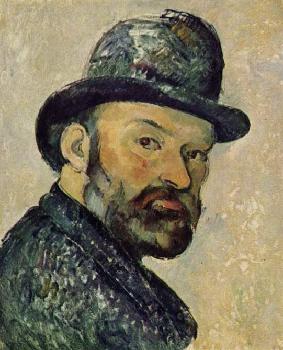 Автопортрет
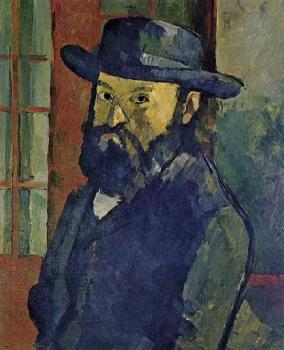 Автопортрет
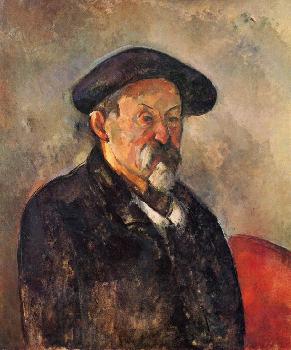 Автопортрет